АДМИНИСТРАТИВНЫЕ ПРАВОНАРУШЕНИЯ, ПОСЯГАЮЩИЕ НА ПРАВА НЕСОВЕРШЕННОЛЕТНИХ
Преподаватель : Тусупова А. Ж.
ЗАКОН РЕСПУБЛИКИ КАЗАХСТАН от 30 ноября 2018 года № 113-VI «О республиканском бюджете на 2018 – 2020 годы»
1 месячный расчетный показатель
= 2 405 тенге
Статья 127. Невыполнение родителями или другими законными представителями обязанностей по воспитанию детей
Статья 128. Вовлечение несовершеннолетнего в совершение административного правонарушения
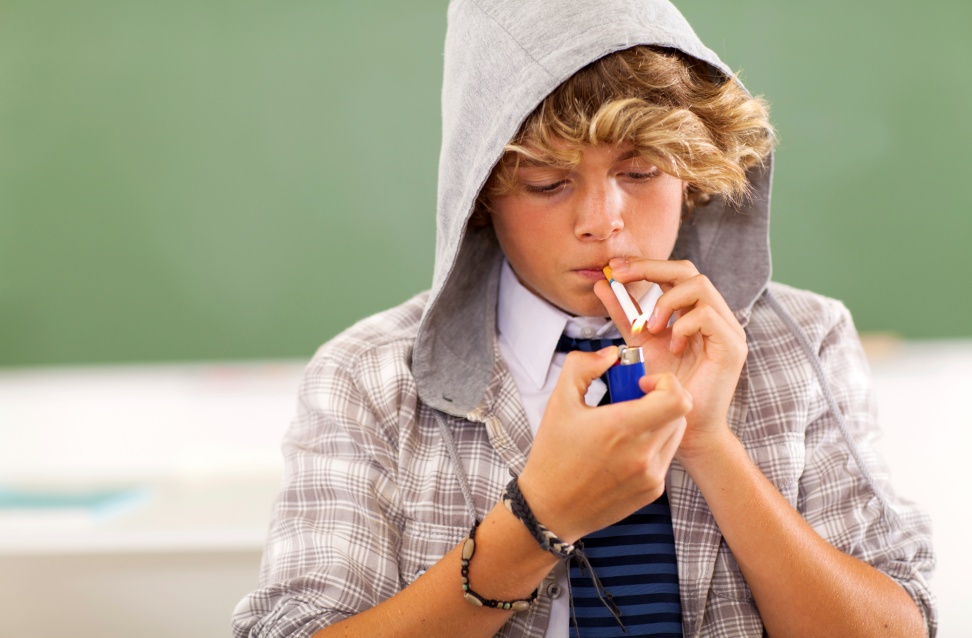 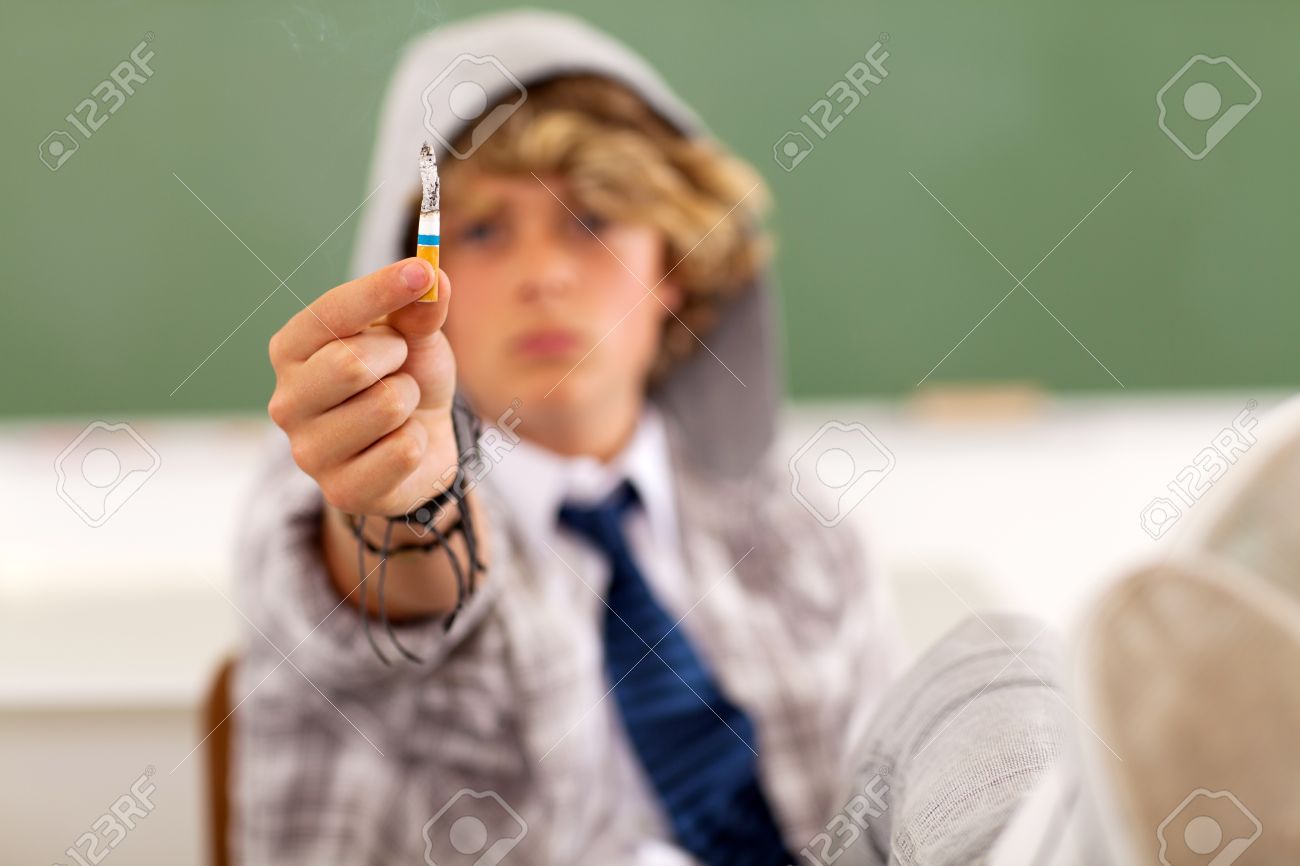 влечет штраф в размере пятидесяти месячных расчетных показателей(120.250тг.)
Статья 129. Невыполнение должностными лицами местных исполнительных органов и (или) законными представителями ребенка обязанности по постановке на учет детей-сирот, детей, оставшихся без попечения родителей, нуждающихся в жилище
Статья 130. Невыполнение должностными лицами местных исполнительных органов и (или) законными представителями ребенка обязанности по сохранности жилища детей-сирот, детей, оставшихся без попечения родителей
Доведение несовершеннолетнего до состояния опьянения
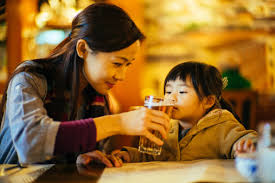 штраф в размере двадцати месячных расчетных показателей
(48.100тг.) либо административный арест на срок до пяти суток
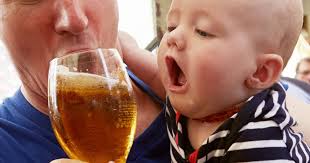 Статья 132. Допущение нахождения несовершеннолетних в развлекательных заведениях в ночное время
Статья 133. Продажа табака и табачных изделий лицам и лицами, не достигшими восемнадцати лет
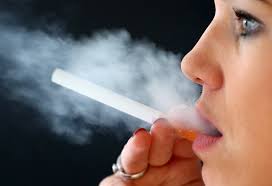 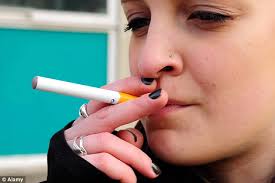 Статья 134. Продажа несовершеннолетним предметов и материалов эротического содержания
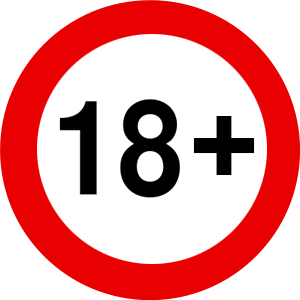 При повторном совершении в течение года после наложения административного взыскания, –
      влечет штраф на физических лиц в размере сорока(96.200тг), на субъектов малого предпринимательства – в размере шестидесяти(144.300тг), на субъектов среднего предпринимательства – в размере восьмидесяти(192.400тг), на субъектов крупного предпринимательства – в размере ста шестидесяти(144.300тг) месячных расчетных показателей, с конфискацией предметов и материалов эротического содержания.
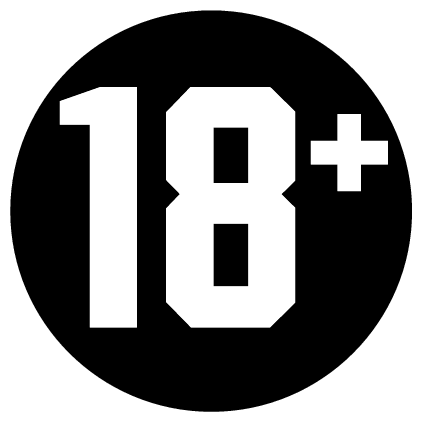 Статья 135. Нарушение порядка и сроков представления в Республиканский банк данных детей-сирот, детей, оставшихся без попечения родителей, и лиц, желающих принять детей на воспитание в свои семьи, и разглашение сведений о детях-сиротах, детях, оставшихся без попечения родителей
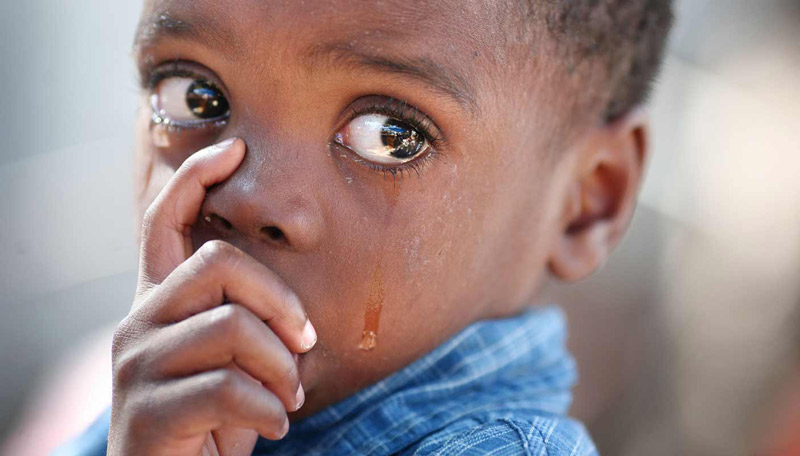 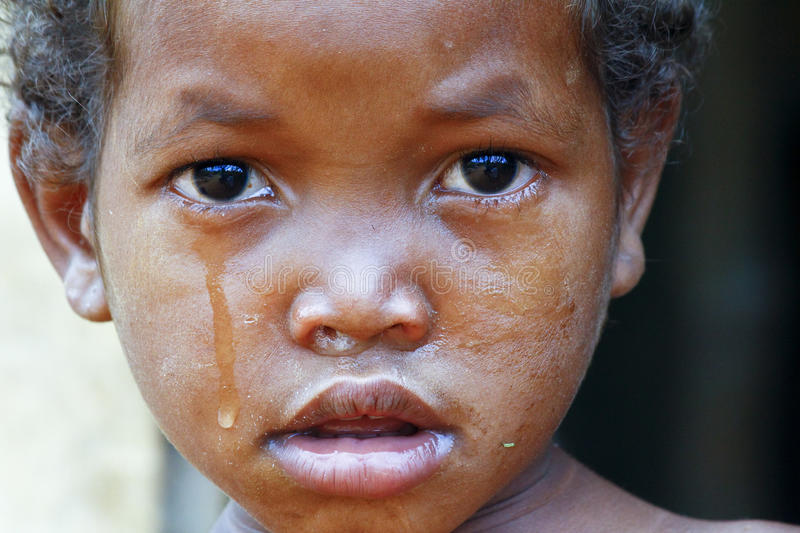 СПАСИБО ЗА ВНИМАНИЕ!